Викторина по рассказу М.Зощенко «Великие путешественники»
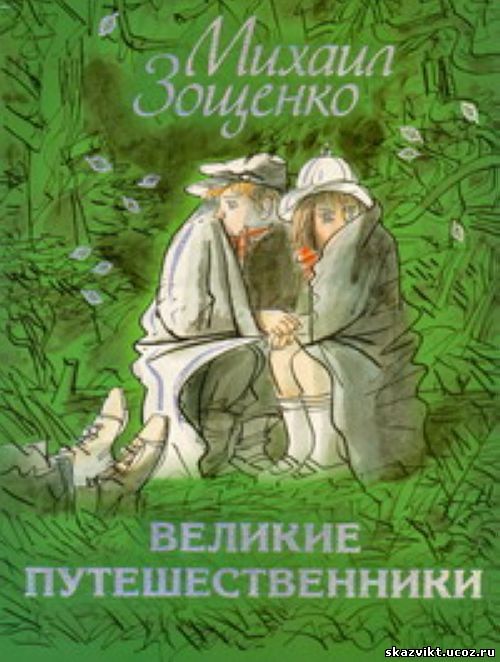 Составила учитель начальных классов МБОУ СОШ № 9
П. Буланаш Артемовского района Свердловской области 
Степанова Нина Геннадьевна
1. Как называлась деревня, в которой родители Лёли и Миньки снимали дачу?
А) Бережки 
 Б) Пески
 В) Дубки 
 Г) Мостки
2. Что подарил Минька Стёпке, чтобы тот взял его в кругосветное путешествие?
А) велосипед
Б)  компас
В) перочинный ножик
Г) фонарик
3. Сколько денег взяла Лёля из копилки в поход?
А) 3 рубля
Б) 5 рублей
В) 1 рубль
Г) 10 рублей
4. Зачем детям во время похода нужны были деньги? Как это объяснил Стёпка?
А) покупать еду
Б) покупать семечки и конфеты
В) покупать одежду
Г)  на всякий случай
5. Что ели дети во время первого привала?
А) семечки
Б) конфеты
В) хлеб
Г) хлеб с сахаром
6. Кого из детей во время привала ужалила оса?
А) Лёля
Б) Минька
В) Стёпка
Г) оса не жалила никого
7.  За что приняла сухую ветку над головой Лёля, когда дети ночевали в лесу?
А) за верёвку
Б) за змею
В) она её не заметила
Г) за ящерицу
8. Что напугало Миньку так, что он подскочил на земле, как мячик?
А) волчий вой
Б) гром
В) шум ветра
Г)  упавшая шишка
9. Что Стёпка кричал во сне?
А) «Помогите!»
Б) «Эй, сюда, ко мне…»
В) он спал спокойно
Г)  Стёпка не спал
10.  На чём дети вернулись из путешествия?
А) на телеге
Б) на лодке
В) на поезде
Г) дети пришли пешком
Правильные ответы:
Б
В
А
Б
Г
Б
Б
Г
Б
А
Молодцы!